Назив радaДУГА – ИГРА СВЕТЛОСТИ И ВОДЕАутор Драгана ВученОШ “Младост”Нови Београд
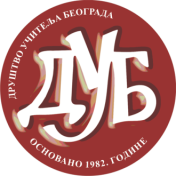 1.Час
Свет око нас
1.Час 
Свет око нас
Презентација
2.Час
Од играчке до рачунара
Категорија:Интердисциплинаран приступ
      планирању наставе
 1.Час – Свет око насРазред: 2.разред
Тема: Дуга – игра светлости и водеЦиљ:- усвајање знањa о томе када се појављује дуга и интуитивно разумевање преламања светлости кроз капи воде;
- познавање спектра боја;
- слободно исказивање властитих запажања и тумачења;
развијање интелектуалне радозналости и занимања за науку.
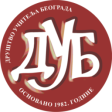 Методе рада:Интерактивна,кооперативна,рад на тексту,метода демонстрације,илустративна Облици рада: Фронтални, индивидуални,у паруНаставна средства/ресурси: Уџбеник, пластична чаша, течност за прање посуђа,цевчица,пројектор,рачунар,припремљена презентација,видео бим,настaвни листићи – прилог 1 и 2.
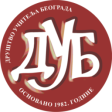 Приказ сценарија кроз активности ученика:-Посматрамо фотографије – Дуга -Подела листића – текст о дуги,рад у пару-Ученици читају текст,након чега се води разговор о прочитаном.-Слушамо и певамо песму уз анимирани филм -Дуга (на енглеском језику)-Подела листића са текстом и преводом песме. -Учимо речи на енглеском језику -Уз слушање песме Дуга осмишљавамо покрете и игру -Ученици пишу које боје има дуга.-Ученици праве балоне од сапунице и у њима препознају спектар дугиних боја
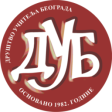 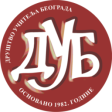 1. Активност ученикаПосматрамо и разговарамо о фотографијама – Дуга (1.слајд,2.слајд,3.слајд)Ова појава задивљује људе и инспирише уметнике. Дуга се појављује у многим песмама и бајкама, као симбол лепоте, али и нечег чудног, недостижног и неухватљивог. У неким религијама сматра се да је Бог створио дугу као симбол вечите везе између божанског и земаљског света. Постоји и научно објашњење ове појаве, које почива на законима физике. (4.слајд)
1.слајд                                      2.слајд                                        3.слајд
2. Активност ученика-описПодела листића – текст о дуги ( Википедија,слободна енциклопедија),питањаУченици читају текст и проналазе одговоре на постављена питања – рад у пару,након чега се води разговор о прочитаном,објашњење и закључак.Дуга се појављује онда када истовремено пада киша и сија сунце, има облик лука и садржи читав спектар боја које су поређане увек истим редоследом. ( 5.слајд )Објашњење израза"ходати по дуги" и "далеко иза дуге«.Шта симболизује дуга?
4.слајд                                                       5.слајд
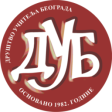 3. Активност ученика-опис-Слушамо и певамо, посматрамо анимирани филм - песма Дуга ( на енглеском језику)-Подела листића са текстом и преводом песме.- Учимо речи на енглеском језику: дуга,небо,боје –црвена,плава,зелена (rainbow, sky, colors – red, blue, green.Један ученик каже реч на српском језику,а други на енглеском. Уз слушање песме Дуга осмишљавамо покрете и игру (њихање, показивање...) .-Ученици пишу које боје има дуга – сваку боју дуге пишу одговарајућом бојом ( црвену – црвеном, плаву-плавом...)
6.слајд
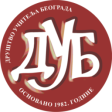 4. Активност ученика-описЗа сваког ученика потребно је обезбедити пластичну чашу (са раствореном течношћу за прање посуђа) и цевчицу. Ученици треба да направе балон од сапунице и у њему препознају спектар дугиних боја.Док ученици праве балоне од сапунице,слушају и певају песму Дуга.
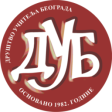 2.Час – Од играчке до рачунараРазред: 2.разред
Тема: Дуга – израда цртежаЦиљ: 
Развијање умења и вештина за коришћење и примену рачунара;
Подстицање рада у пару, међусобног договарања и сарадње;
Примена правилног коришћења програма за цртање Paint
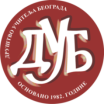 Методе рада: Вербална, демонстративна, практични рад ученика
Облици рада: Фронтални, индивидуални,у пару
Наставна средства/ресурси: Рачунари са програмом Paint,Штампач
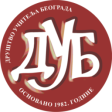 Приказ сценарија кроз активности ученика:

Формирање парова, укључивање рачунара 
Покретање програма Paint и стартовање истог – обнављање
Коришћење алата за цртање – обнављање 
Давање упутства за израду цртежа Дуга
Креативни рад у пару на изради цртежа 
Снимање – чување цртежа на харду 
Штампање 
Изложба готових радова
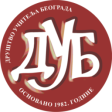 ИЗЛОЖБА РАДОВА
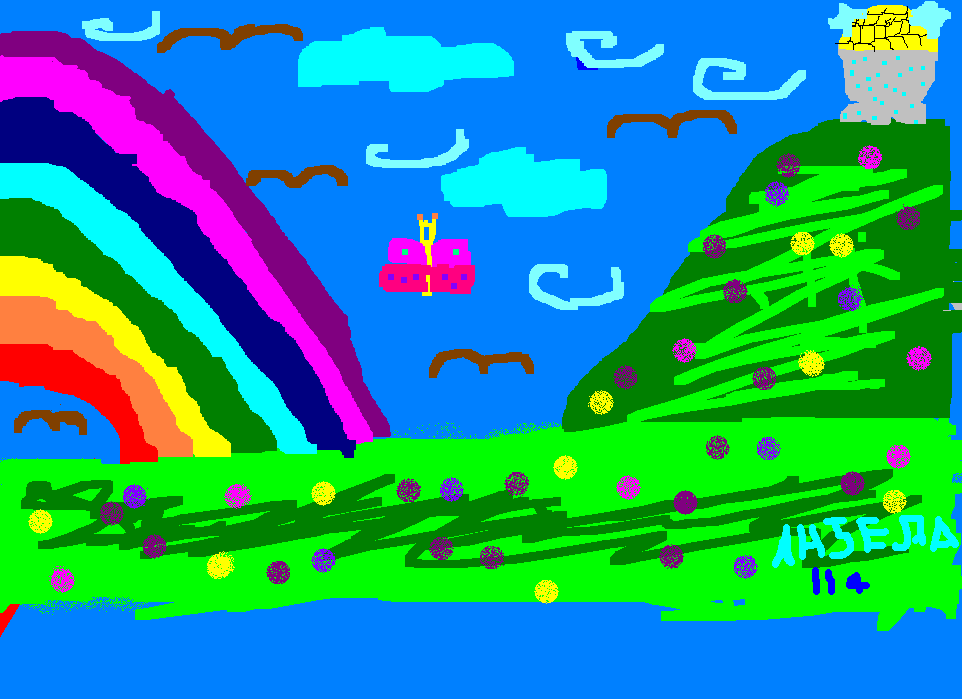 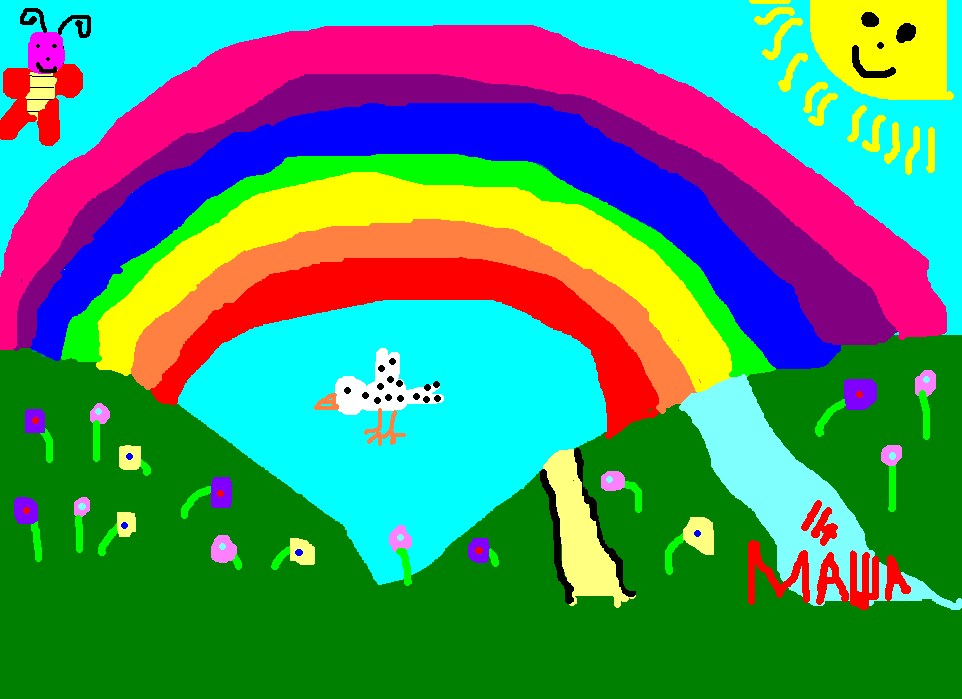 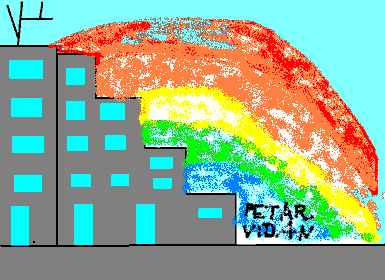 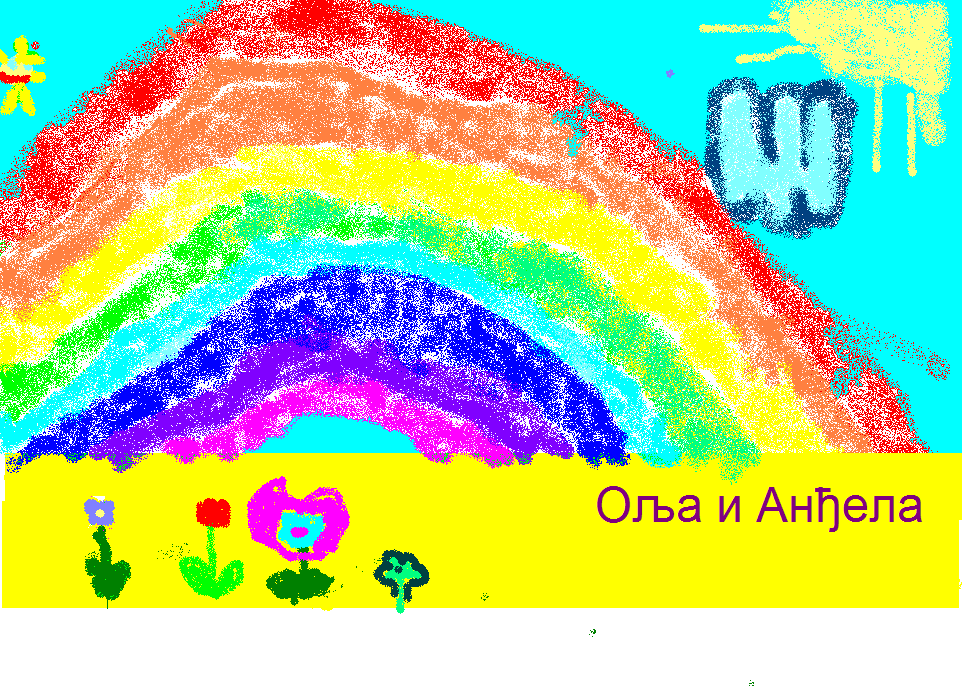 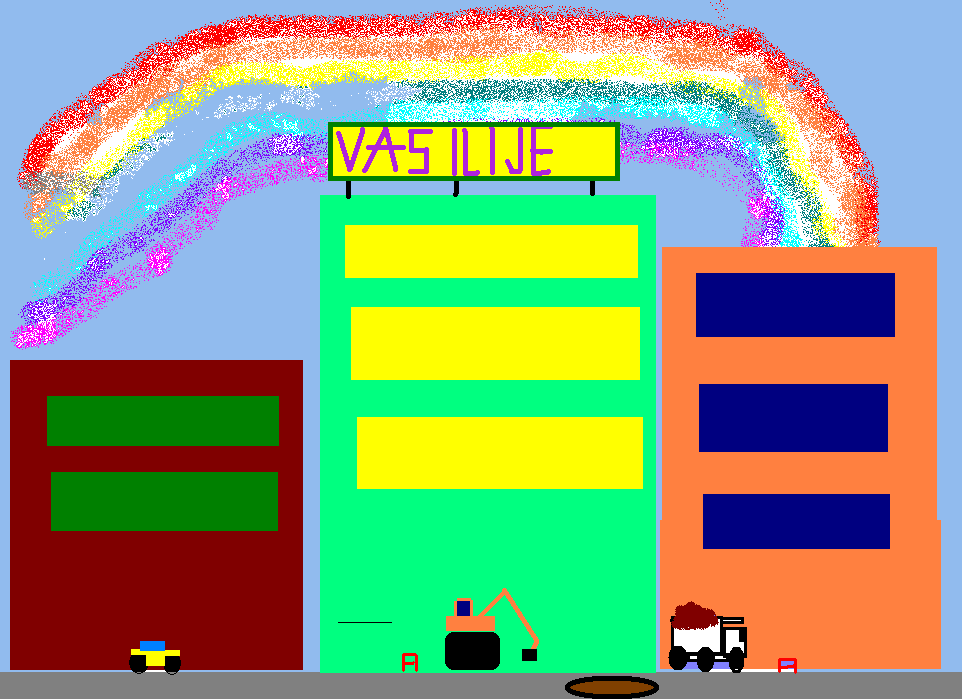 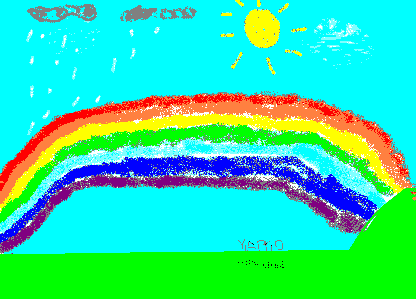